Swain Media Lab Reservation System
1. In your web browser, go to http://comm.unc.edu/reservation2. From the connect2 homepage, click the button “Sign in to your account”
3. Enter your ONYEN credentials into the fields.
4. From your account homepage, click “Book COMM Equipment” to create a reservation.
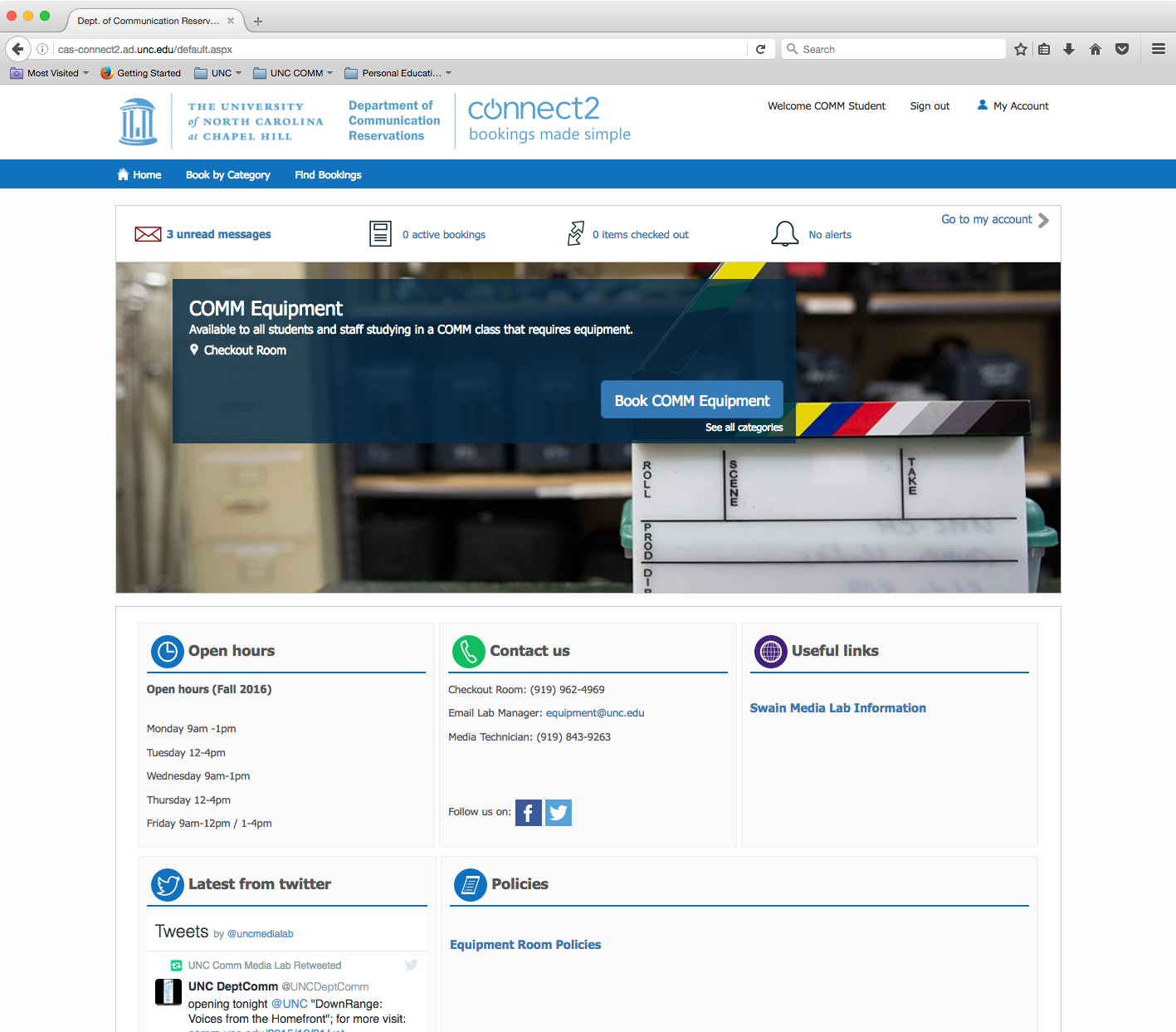 5. On the left, enter an item in the search field, select a category, or click the Suitable Use box for your class.
6. Add items by adding them to your basket.
7. Verify/edit your basket.
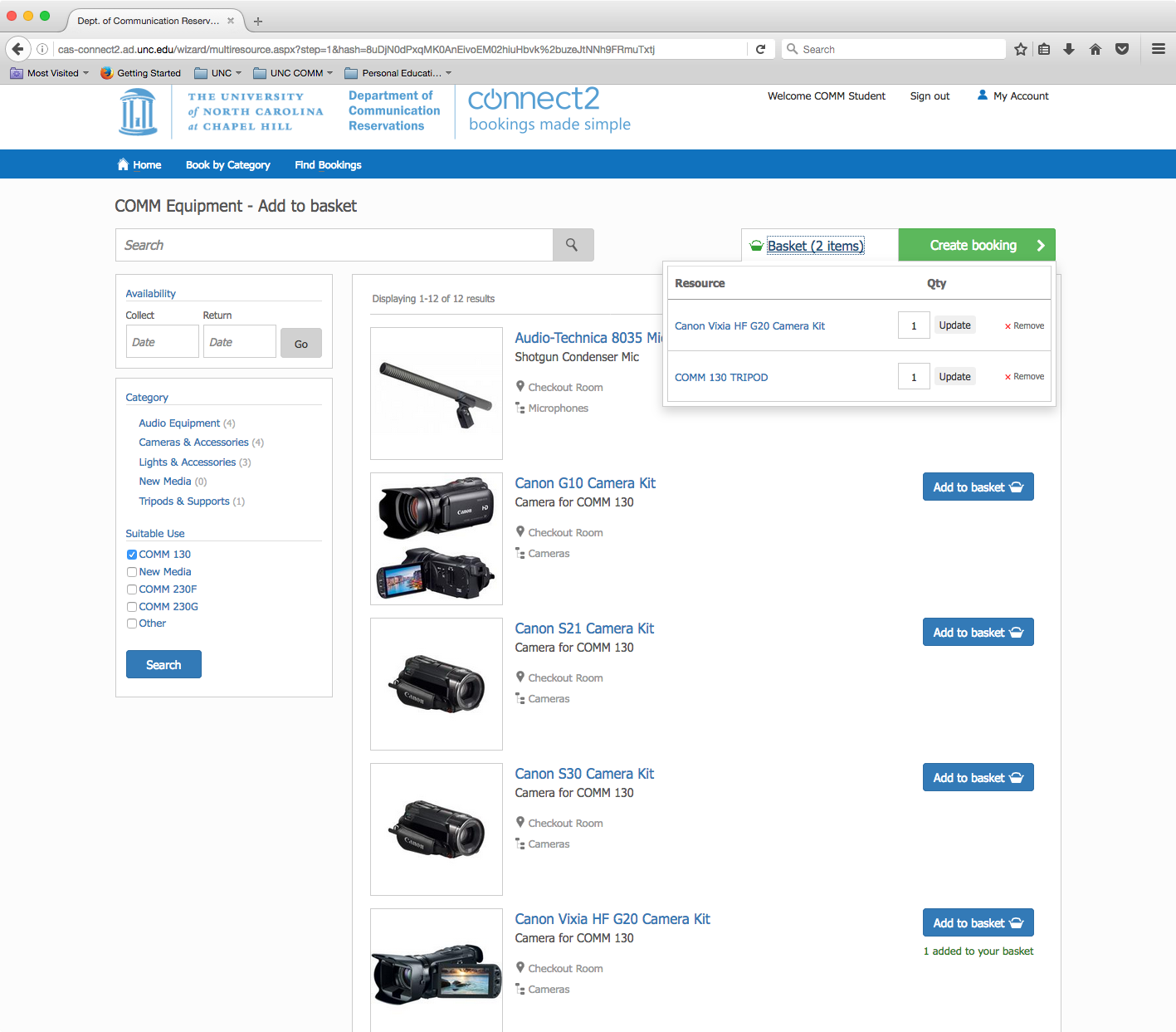 8. Click “Create Booking” and set the time & date for your pickup and return.	• Pickup and return times must fall during the checkout room open hours as indicated by the white blocks.	• Reservation lengths can be up to 72 hours (3 days) with the exception of holiday weekends and breaks 		(e.g. Fall Break).
8. Click “Next” and verify the booking details.9. Click “Submit” to finalize your booking.
A Booking Summary page will be displayed. To make changes to your booking, select an option on the right.
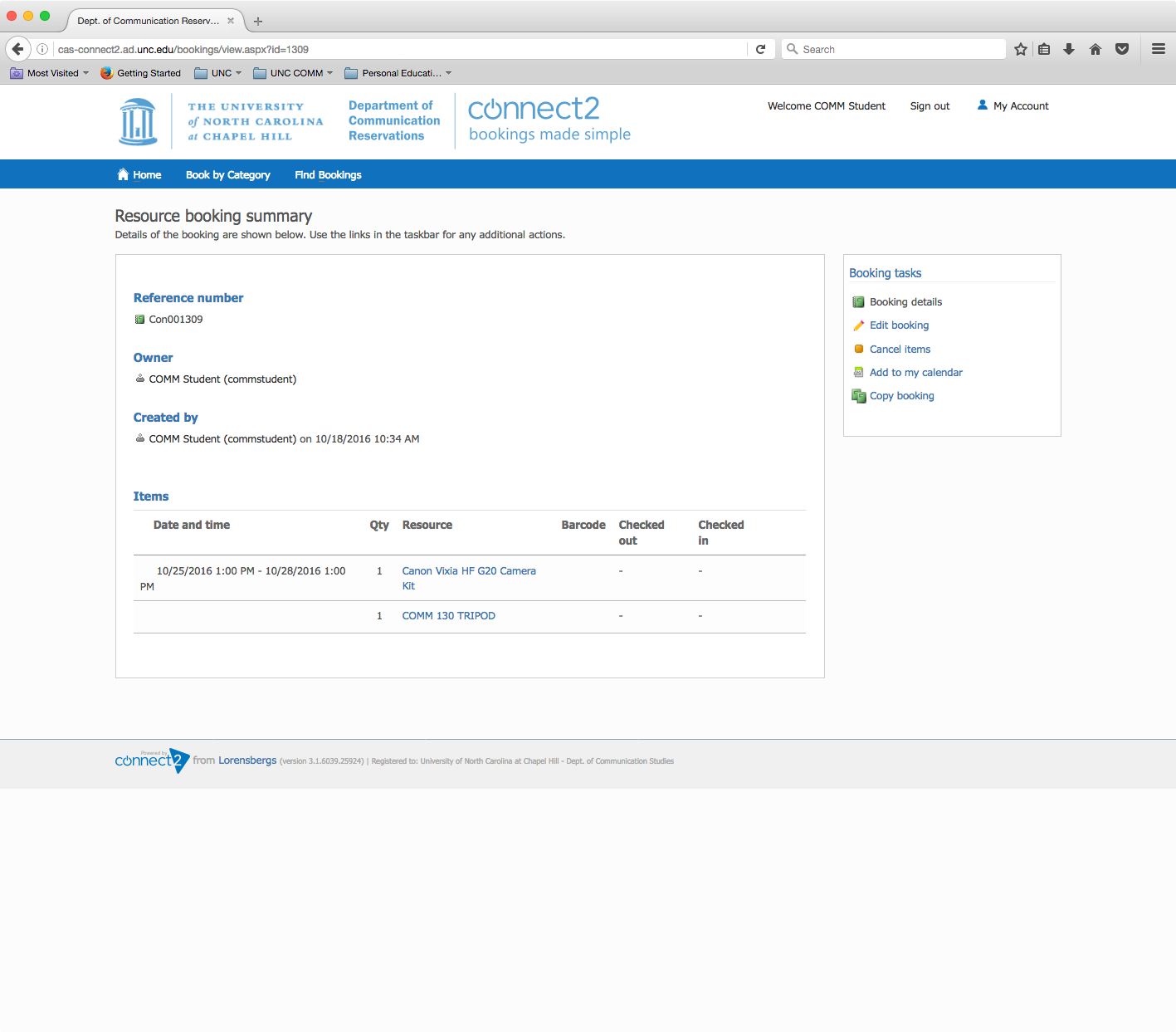